Software Security
Why Software Security?
Software is essential in almost every aspect of our life 
Most software systems today contain numerous flaws and bugs that get exploited by attackers
New threats emerge everyday 
 Exponential increase in vulnerabilities in software systems
Programmers have a long history of repeating the same security-related mistakes
2
Software Security
“Idea of engineering software so that it continues to function correctly under malicious attack”
 Functional requirements 
 Non-functional requirements
Software security is NOT security software
3
Software Problem
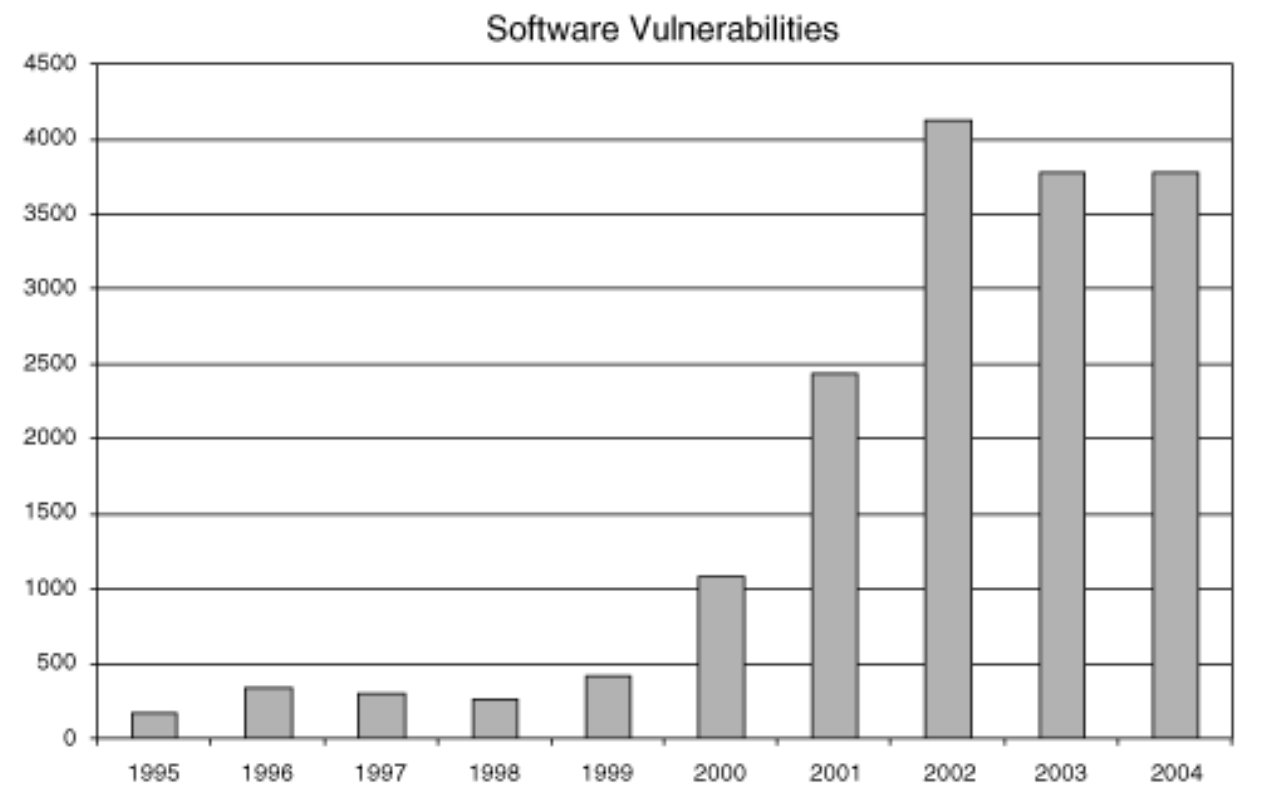 More than half of the vulnerabilities are due to buffer overruns
Others such as race conditions, design flaws are equally prevalent
# of vulnerabilities reported by CERT/CC
4
[Speaker Notes: The CERT Coordination Center (CERT/CC) is the coordination center of the computer emergency response team (CERT) for the Software Engineering Institute (SEI), a non-profit United States federally funded research and development center.]
Software Security
It is about
Understanding software-induced security risks and how to manage them 
 Leveraging software engineering practice, 
Thinking security early in the software lifecyle
Knowing and understanding common problems 
Designing for security 
Subjecting all software artifacts to thorough objective risk analyses and testing
It is a knowledge intensive field
5
Security problems in software
Defects are implementation vulnerabilities and design vulnerabilities. 
Bugs are implementation-level errors that can be detected and removed. 
Example: Buffer overflow. 
Flaws are problems at a deeper level. They are instantiated in the code and present or absent at design-level. 
Example: Error-handling problems.
Failures are the inability of the software to perform its required function.
6
Security problems in software
Risks capture the probability that a flaw or a bug will impact the purpose of the software.
Vulnerabilities are errors that an attacker can exploit. 
Either flaws in the design or flaws in the implementation. 
Design-level vulnerabilities are the hardest defects to handle.
7
Pillars of Software Security
The three pillars of software security
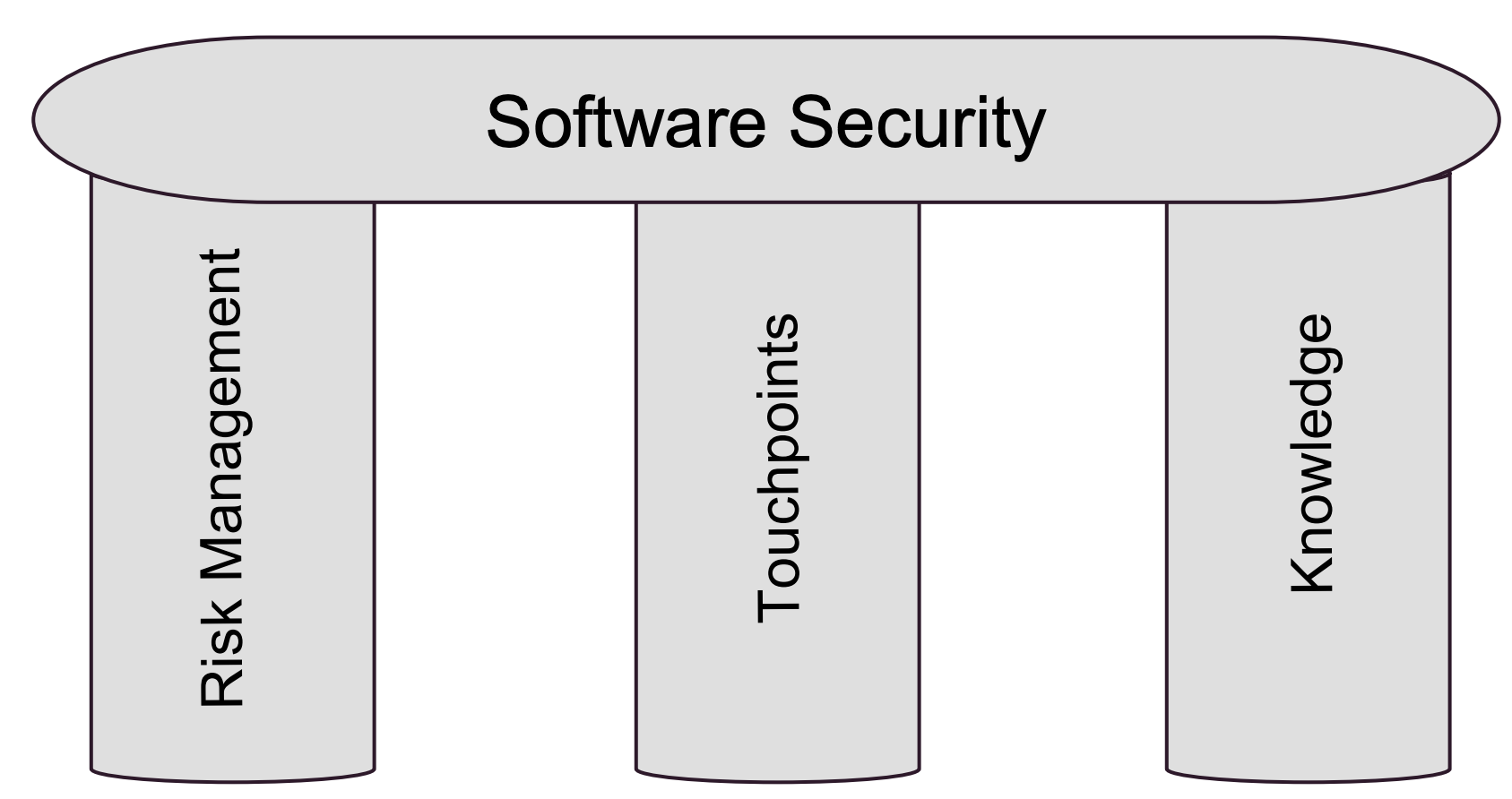 8
Pillar I: Risk Management
A continuous risk management process is an essential part to software security
It identifies, ranks, tracks, and understands software security risks
Risk Management Framework (RMF) 
 An overall approach to risk management.  
 Allows a consistent and continuous expertise-driven approach to risk management. 
The goal is to consistently track and handle risks
Tracking and mitigating risks throughout the full SDLC
9
Pillar II: Touchpoints
Security touchpoints are set of security best practices
System-wide activity: from design to testing and feedback 
Seven touchpoints (in order of effectiveness) 
Code review
Architectural risk analysis
Penetration testing
Risk-based security tests
Abuse cases
Security requirements
Security operations
10
Pillar III: Knowledge
Involves gathering, encapsulating, and sharing security knowledge. 
Software Security Knowledge Catalogs: 
 Principles.  
 Guidelines.  
 Rules.  
 Vulnerabilities. 
 Exploits. 
 Attack Patterns. 
 Historical Risks.
Can be put into three categories

Prescriptive knowledge
Diagnostic knowledge
Historical knowledge
11
Questions?
12